MetLife CalendarAL/UM
July – August 2023
Post 1
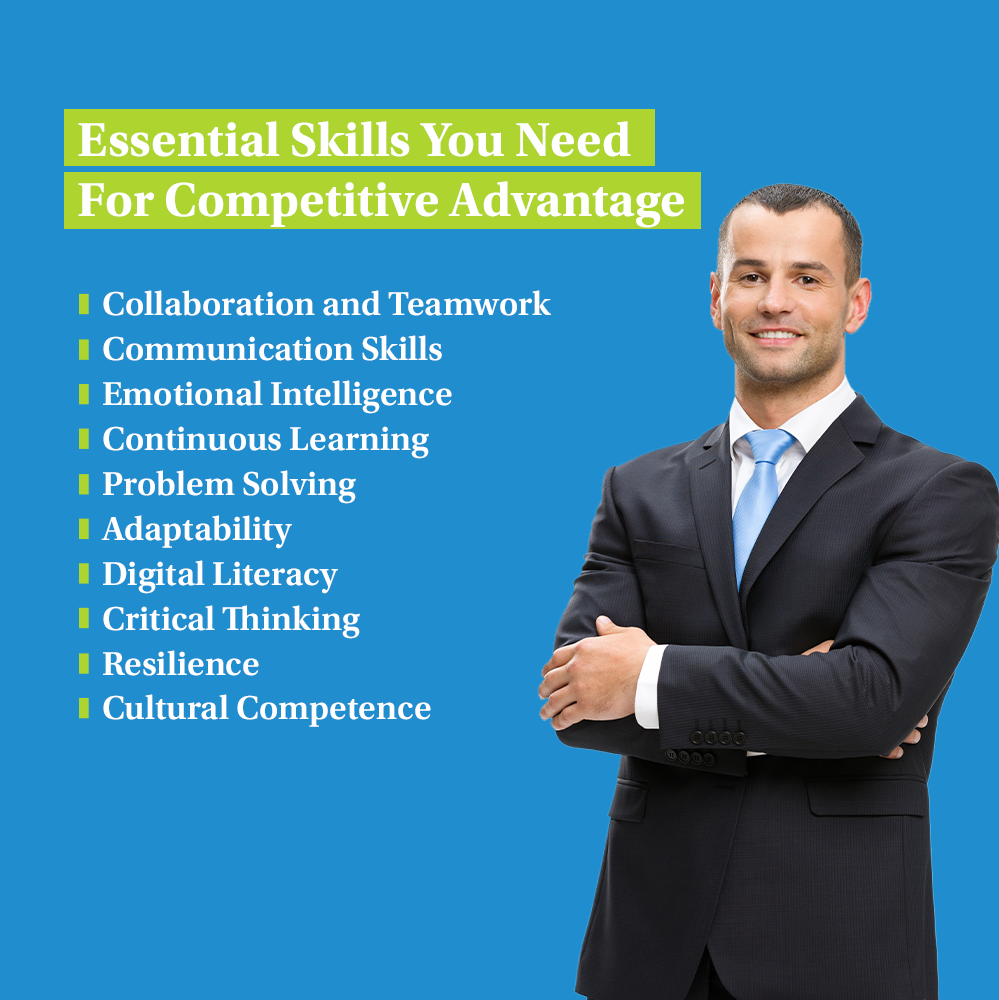 Text on Visual:

Essential Skills You Need For Competitive Advantage

Adaptability
Digital Literacy
Critical Thinking
Communication Skills
Collaboration and Teamwork
Emotional Intelligence
Continuous Learning
Problem Solving
Resilience
Cultural Competence

Source: Forbes
Caption: 

If you possess more than four of these skills, we can collaborate on developing the remaining ones together. A career in insurance offers great rewards, particularly in terms of the valuable skills you can acquire on the job. Feel free to reach out to me, and we can discuss an exciting opportunity that may be available to you. Let's connect and explore further! 

#insurance #sales #protection
Facebook, LinkedIn.
Post 2 - (PAL)
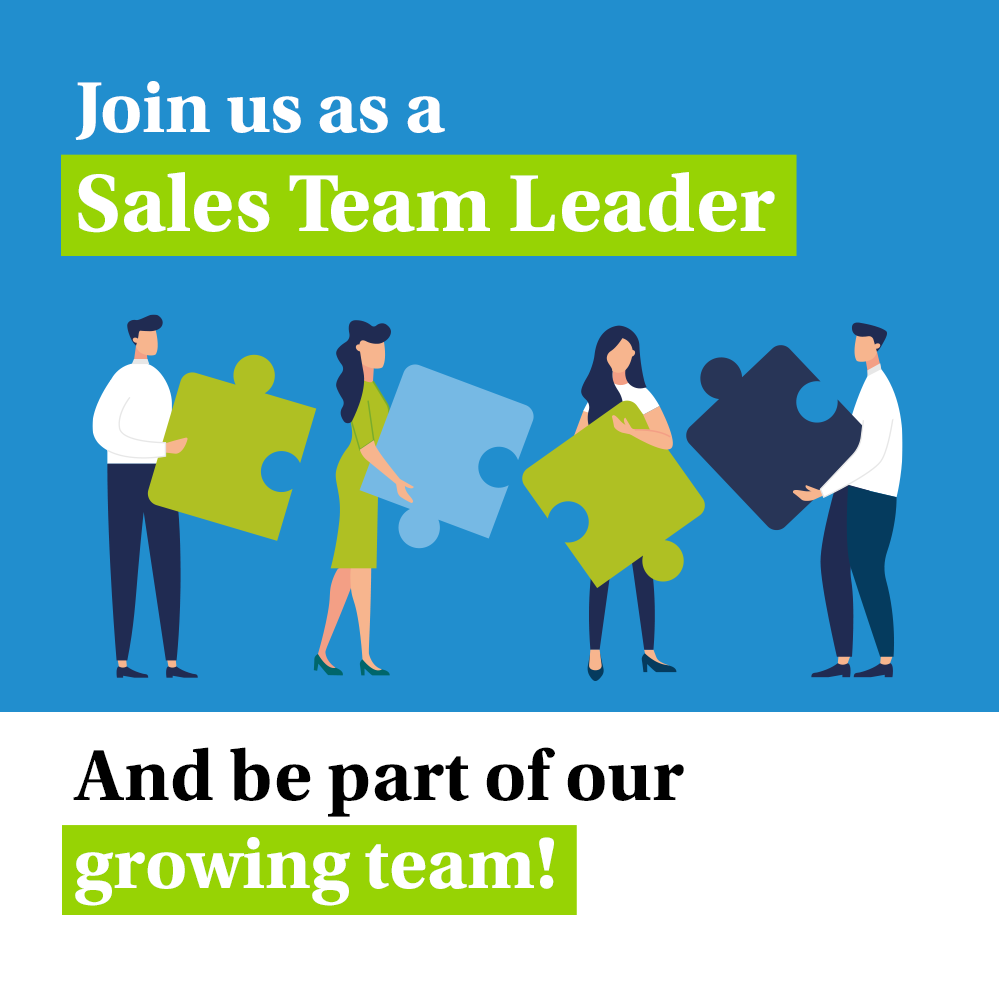 Text on Visual:

Be part of our growing team!

Join us as a Sales Team Leader
Caption: 


We are recruiting Sales Team Leaders. For those interested to join, have an entrepreneurial mindset and fit the below criteria, please send us your resume to 123456789@metlifeagency.net
- 30-45 years old - University Graduates with Official Lebanese Baccalaureate- Minimum 5 years of experience in Sales- Minimum 2 years managerial experience- Highly motivated and Goal oriented

#hiring #insurance #sales
Facebook, LinkedIn.
Post 3
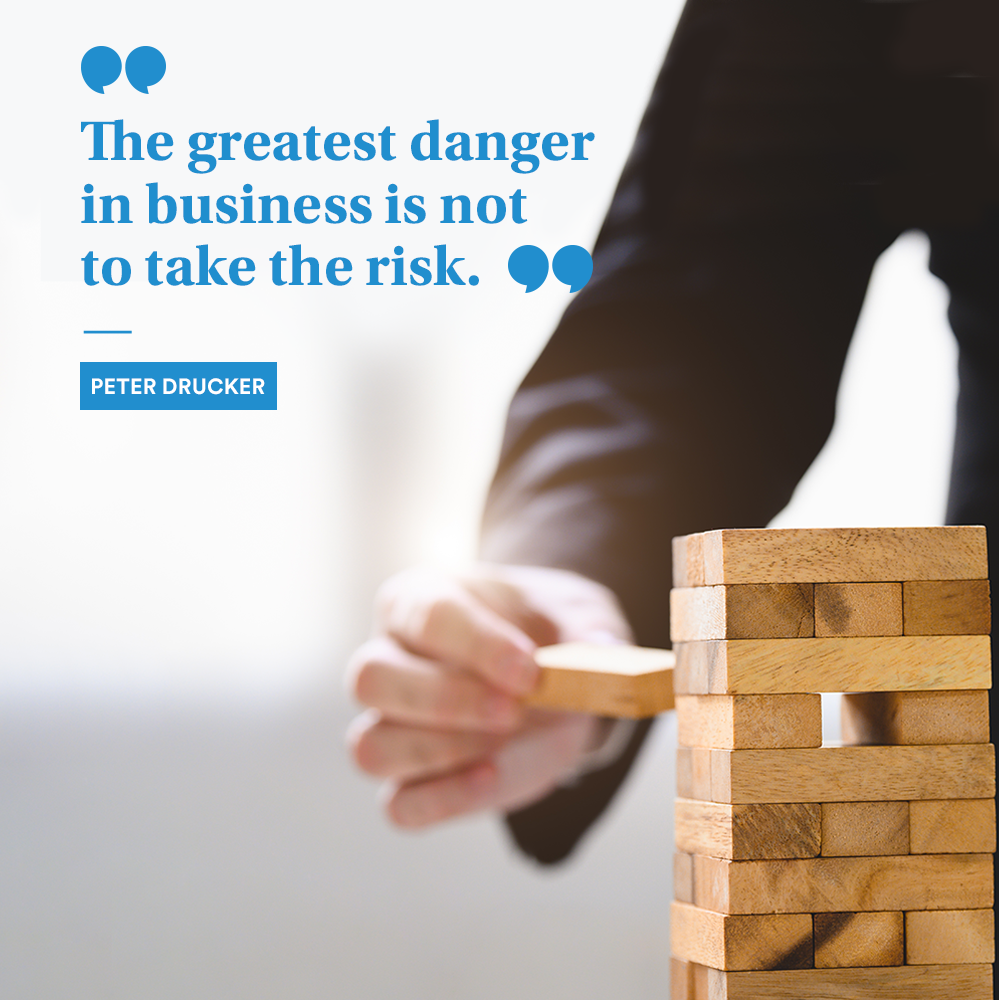 Text on Visual:

"The greatest danger in business is not to take the risk." - Peter Drucker
Caption: 

Dare to take risks, achieve greatness, and redefine your journey. If you're ready to embark on an exciting path as an insurance agent and unlock new possibilities, reach out to me today. Let's make your aspirations a reality.
Facebook, LinkedIn.
Post 4 – August
Caption: 

Insurance agents are great match-makers, between people and policies. They must evaluate the needs of their clients and propose plans that will meet the criteria, as well as the client‘s financial status. They need to develop an understanding of their clients’ needs and financial capacity by studying present coverage and investments, all while building long-term goals. Let us connect and talk about it. 

#hiring #insurance #sales #insuranceagents
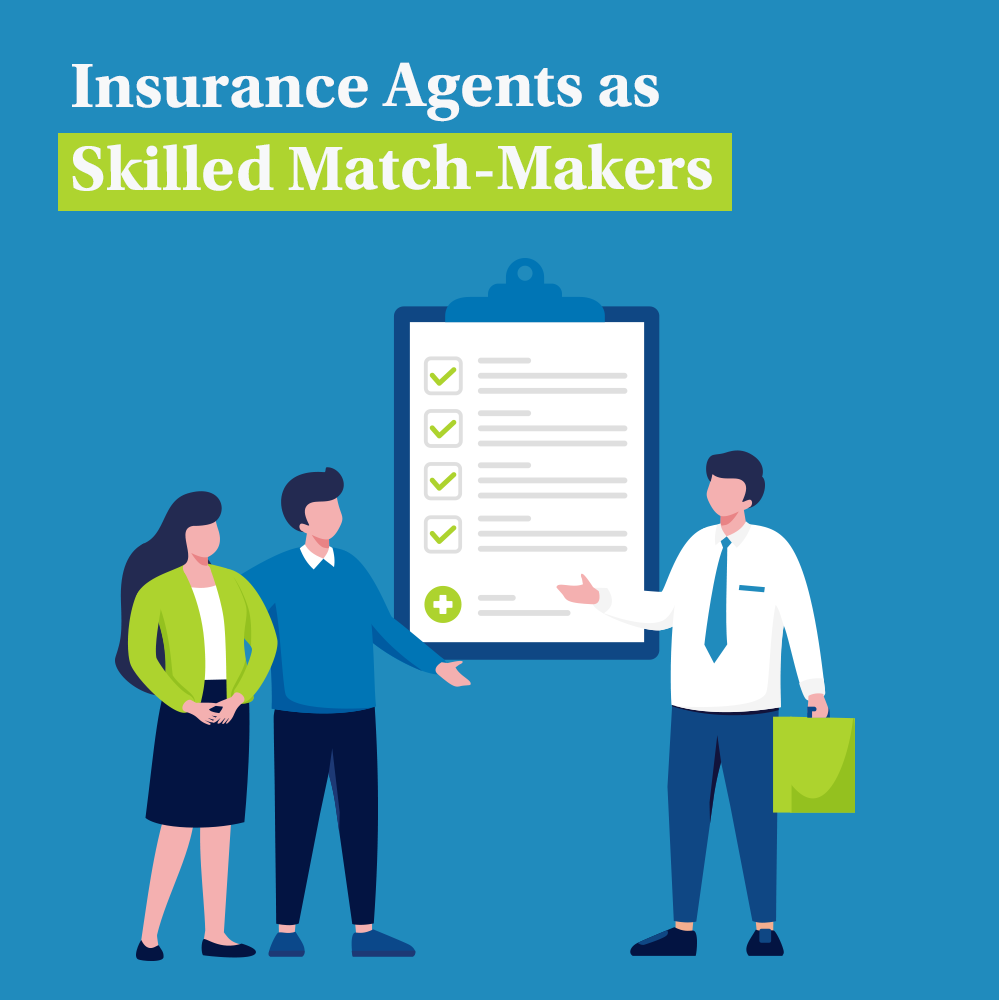 Text on Visual:

Insurance Agents as Skilled Match-Makers
Facebook, LinkedIn.
Post 5 (PAL)
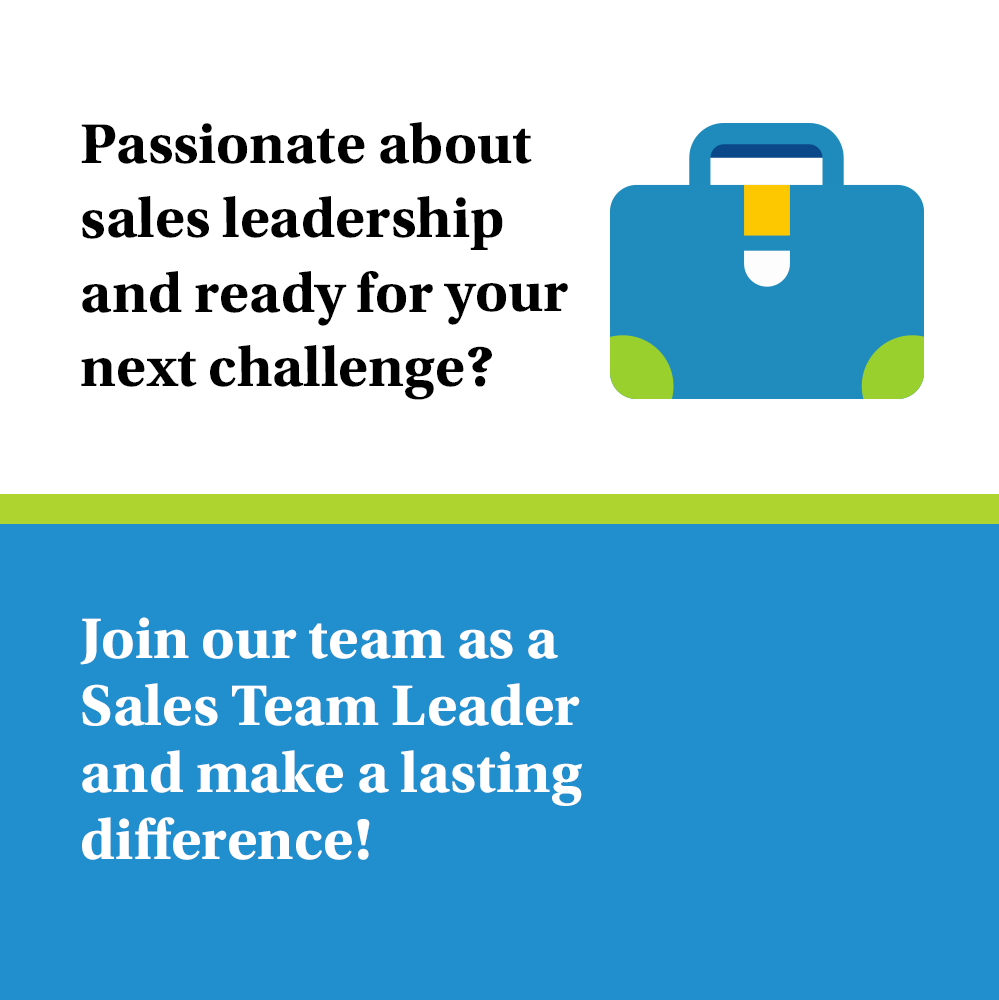 Caption: 

If you're passionate about sales and enjoy taking on leadership roles, we have an exciting opportunity for you to join our team at [Agency Name] with MetLife.

Key responsibilities: 
Keep Informed of New Products and Services
Recruit, Train, and Coach the Sales Team
Set Sales Targets and Motivate Sales Team
Prepare Sales Reports

Requirements:
28-40 years old
University Graduates with Official Lebanese Baccalaureate
Minimum 5 years of experience in Sales 
Minimum 2 years managerial experience 
Highly motivated and Goal oriented

E-mail your CV to:  XXXXX@metlifeagency.net to be considered for the selection process or message me

#hiring #insurance #sales #teamleader
Text on Visual:


Passionate about sales leadership and ready for your next challenge? 

Join our team as a Sales Team Leader and make a lasting difference!
Facebook, LinkedIn.
Post 6 (followed by a story in slide 8)
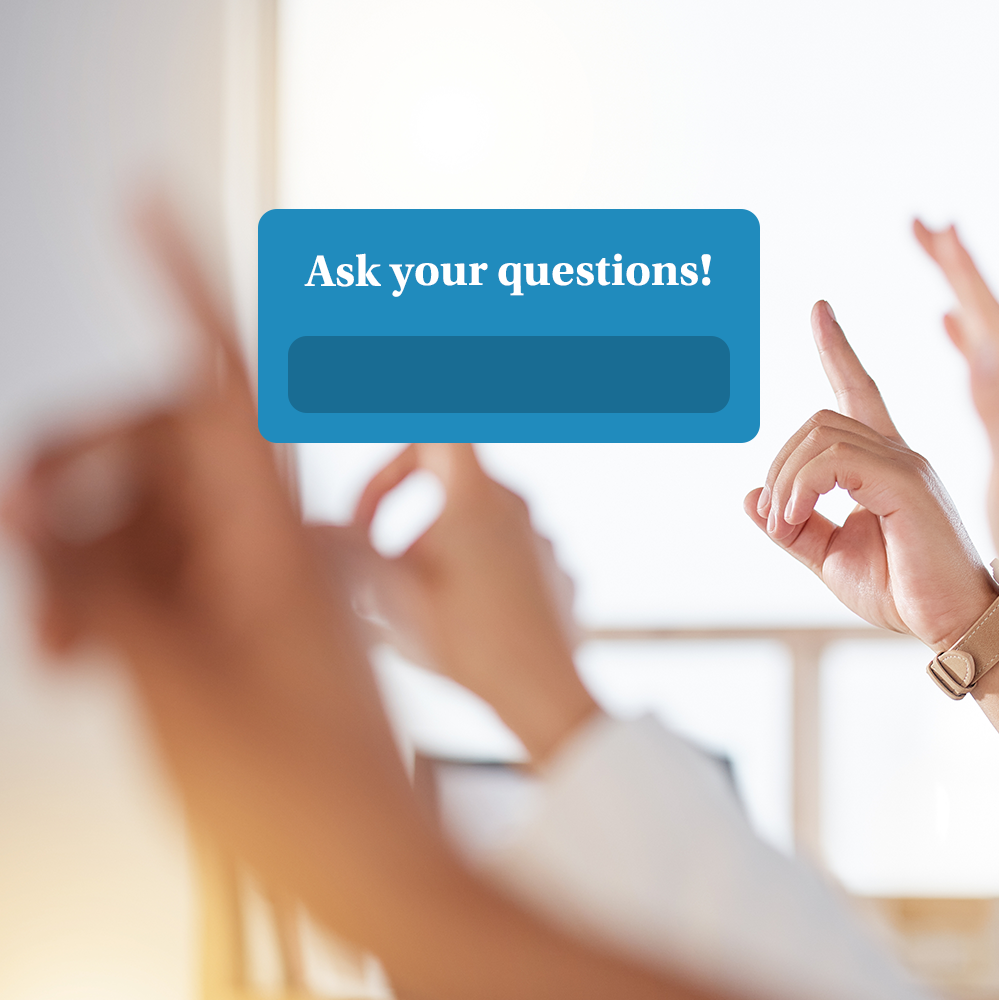 Text on Visual:

Ask your questions!
Caption: 

If you've been keeping up with my content and are interested in a career in life insurance, I would love to hear from you. Feel free to reach out with any inquiries you have about pursuing a career in the life insurance industry. Message me with your questions!
Facebook, LinkedIn.
Facebook Story- Optional
Here are the steps on how to add the question feature on Facebook or Instagram stories:

Open the Facebook or Instagram app on your mobile device.
Tap on the camera icon in the top-left corner or swipe right from your feed to access the camera.
Select the post from your gallery.
Once you have the content ready, tap on the sticker icon at the top of the screen. It looks like a square smiley face.
Scroll through the sticker options and look for the "Questions" sticker.
Tap on the "Questions" sticker to add it to your story.
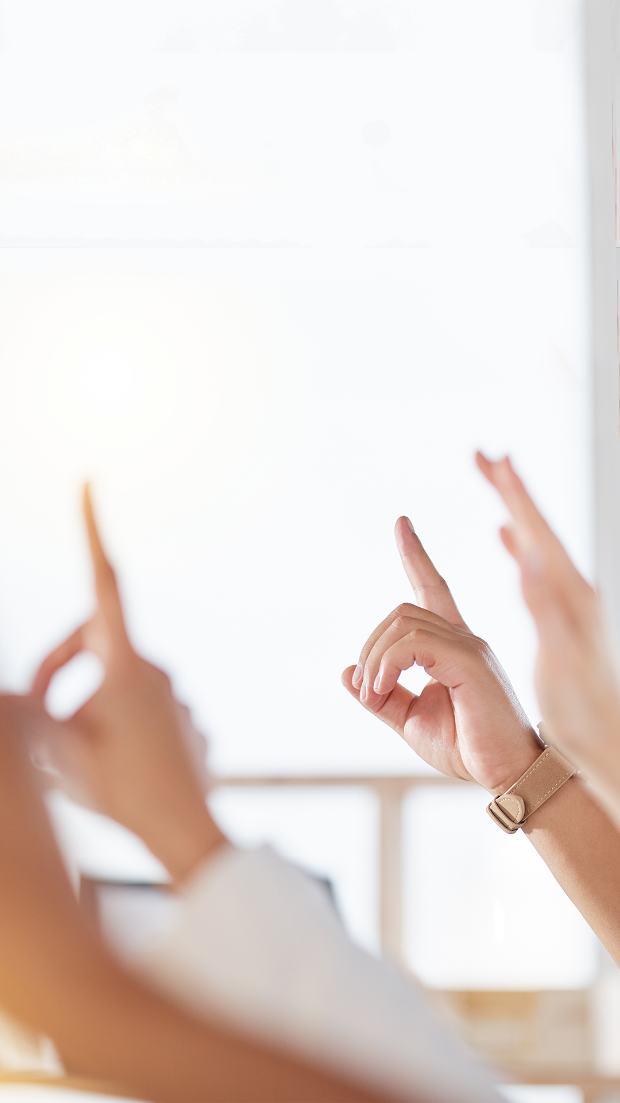 Post 7 okay
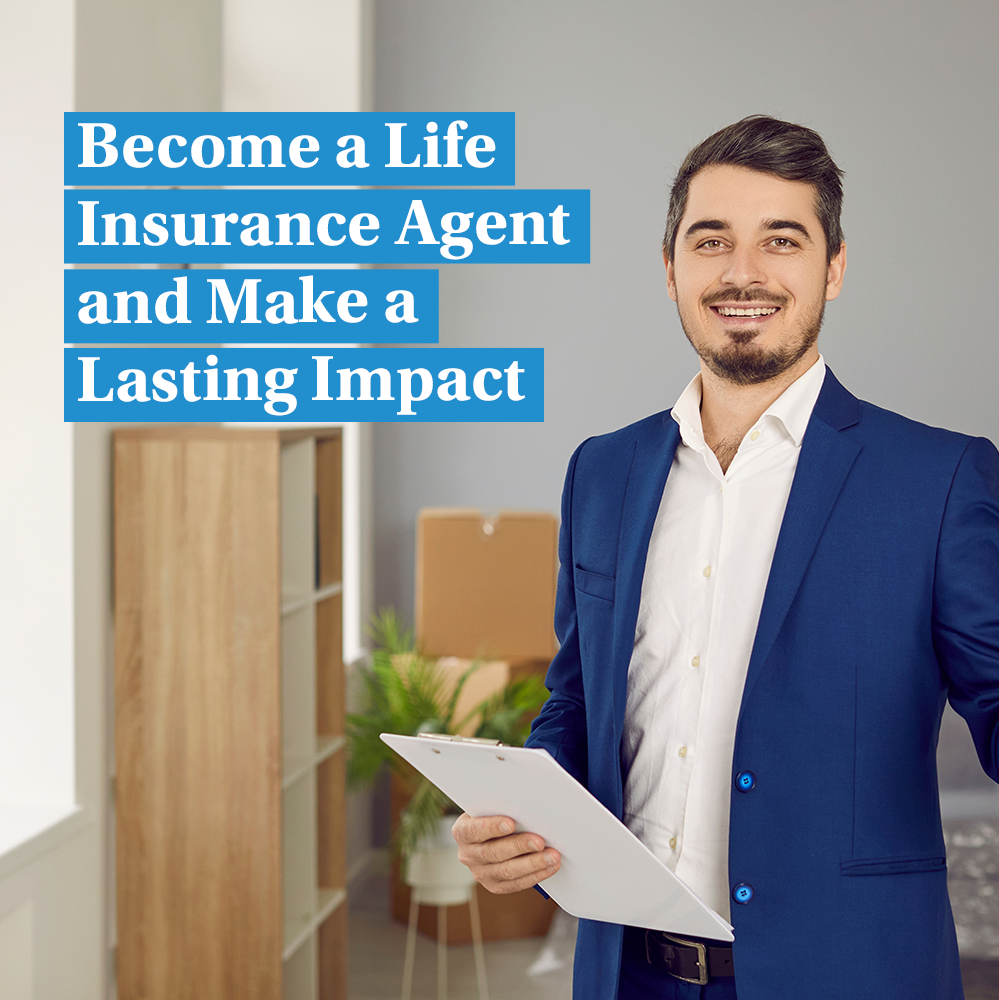 Text on Visual:

Become a Life Insurance Agent and Make a Lasting Impact
Caption: 

Life insurance agents invest their time in a career not a job position. If you notice that you’re good at maintaining the relationships in your life and have an ease to communicate with people, message me and let’s discuss your opportunities in the insurance industry. 

#lifeinsurance #protection #sales #hiring
Facebook, LinkedIn.
Thank You